“Підтримка Міністерства інфраструктури України у рамках Проекту рамкової кредитної угоди для міського громадського транспорту України”

Стартова Нарада
Групи впровадження (під) Проектів (ГВП) 

Київ, 13 грудня 2016
Європейський інвестиційний банк
Підтримка Міністерства інфраструктури України 
у рамках Проекту рамкової кредитної угоди для міського громадського транспорту України”
Зміст

1 Підготовка підпроектів
   1.1 Техніко-економічне обґрунтування та аналіз затрат і вигод (АЗВ)  
   1.2 Оцінка екологічного та соціального впливу (ОЕСВ) 
   1.3 Стратегія закупівлі
   1.4 План закупівлі
   1.5 Запитання та обговорення
2 Реалізація підпроектів
   2.1 Параметри для міжнародних і національних тендерних процесів
   2.2 Нагляд ГУПП та ЄІБ під час тендерного процесу
   2.3 Вимоги звітності та моніторингу – форма та часові мережі 
   2.4 Запитання та обговорення
2
Європейський інвестиційний банк
Підтримка Міністерства інфраструктури України 
у рамках Проекту рамкової кредитної угоди для міського громадського транспорту України”
Зміст (продовження)
   2.5 Тип контрактів
	2.5.1 Роботи
	2.5.2 Послуги
	2.5.3 Постачання (товари)
             2.5.4 Впровадження після підписання контракту
   2.6 Процедури для оплати підрядників (``Запит на виділення 	коштів``) 
   2.7 Облік 
   2.8 Кадри
   2.9 Інформаційні потоки
3 Завершення проекту
   3.1 Звіт про завершення проекту
   3.2 Уточнення 
4 Запитання/ обговорення
3
Європейський інвестиційний банк
Підтримка Міністерства інфраструктури України 
у рамках Проекту рамкової кредитної угоди для міського громадського транспорту України”
1 Підготовка підпроектів

1.1 ТЕО/ Техніко-економічне обгрунтування та Аналіз економічної ефективності (АЕЕ)
Техніко-економічне обґрунтування визначено в Кембріджському словнику як «вивчення ситуації для прийняття рішення стосовно можливості або доцільності запропонованого методу, план або конкретної роботи».
Цим забезпечуються засади для визначення потреби у фінансових інвестиціях. 
Якщо система/інвестиція є економічно, фінансово та соціально обґрунтована, тоді вигоди повинні переважувати витрати протягом визначеного періоду часу, що є прийнятним для позичальника та кредитора, у разі потреби у зовнішньому фінансуванні.
4
Європейський інвестиційний банк
Підтримка Міністерства інфраструктури України 
у рамках Проекту рамкової кредитної угоди для міського громадського транспорту України”
З метою виконання ґрунтовного аналізу економічної ефективності необхідні  :
Витрати на розвиток/ інвестиції для підпроекту;
Річні експлуатаційні витрати (транспортно-експлуатаційні витрати у випадку транспортної галузі);
Річні доходи та вигоди;
Економічний період функціонування об’єкту у системі (10? 15? 20? Років)
Необхідна норма рентабельності, з урахуванням субсидій/ компенсації від міської ради 
Приклад:
Заплановані інвестиційні витрати у сумі 1 млн євро для розвитку та впровадження та зменшення витрат і/або підвищення надходжень на 100 000 євро щорічно. Період окупності: 1 млн євро/ 100 000 євро = 10 років. Чиста дисконтована вартість та внутрішня норма рентабельності використовуються й для АЕЕ.
У ПМГТУ враховуються й інші чинники (економічно-соціальні вигоди, зменшення витрат на пальне у випадку збільшення кількості пасажирів на громадському транспорті, інше). 
Детальна інформація та керівництво ЄС щодо АЕЕ представлено на :
http://ec.europa.eu/regional_policy/sources/docgener/studies/pdf/cba_guide.pdf
5
Європейський інвестиційний банк
Підтримка Міністерства інфраструктури України 
у рамках Проекту рамкової кредитної угоди для міського громадського транспорту України”
1.2 Оцінка екологічного та соціального впливу (ОЕСВ)
Кожний підпроект:
- Повинен відповідати міжнародним угодам, учасником яких є Україна. З питань екології: Конвенція про доступ до інформації, участь громадськості у процесі прийняття рішення та доступ до правосуддя (Орхуська конвенція) – мінімальні вимоги стосовно екологічного законодавства та доступу до інформації: 
- Повинен виконуватися у відповідності до основних принципів Директив 79/409/ЄС (Птахи); 85/337/ЄС (Оцінка впливу на навколишнє середовище) зі змінами; 92/43/ЄС (Середовище проживання), 96/11/ЄС (КПКЗ) та 2001/80/ЄС (Великі паливоспалювальні установки), коли вони застосовуються, та Екологічних і соціальних стандартів ЄІБ (http://www.eib.org/attachments/strategies/environmental_and_social_practices_handbook_en.pdf)
6
Європейський інвестиційний банк
Підтримка Міністерства інфраструктури України 
у рамках Проекту рамкової кредитної угоди для міського громадського транспорту України”
1.2 Оцінка екологічного та соціального впливу (ОЕСВ)
Виходячи з цих вимог, Кінцевий отримувач повинен провести Оцінку впливу на навколишнє середовище (ОВНС) для підпроектів, вибраних в рамках ПМГТУ, які вносять якесь доповнення до існуючої екологічної ситуації (наприклад, продовження трамвайних ліній, будівництво нових депо, зупинок), у відповідності до міжнародних конвенцій, підписантом яких є Україна та Директиви 2001/42/ЄС. 
У випадку капітальної реконструкції існуючої інфраструктури (трамвайні колії, контактна мережа для тролейбусів, депо) на період робіт з відновлення повинні бути підготовлені екологічні та соціальні мінімізаційні заходи.
Для кожного підпроекту з потенційним або ймовірним впливом на природоохоронний об’єкт, який знаходиться під впливом національного законодавства або міжнародних угод, - документальне підтвердження за стандартними формами Банку та прийнятний для Банку висновок компетентного національного органу з питань захисту довкілля, що жодна частина запропонованого Підпроекту не матиме значного негативного впливу на територію, на якій буде виконуватися Підпроект.
7
Європейський інвестиційний банк
Підтримка Міністерства інфраструктури України 
у рамках Проекту рамкової кредитної угоди для міського громадського транспорту України”
1.3 Стратегія закупівлі
Мета визначення та відбору відповідної стратегії закупівлі полягає у пошуку найкращого способу отримання рішення/ результату для задоволення потреб кінцевого користувача/ів товарів, робіт та послуг завдяки отриманню найвигіднішої ціни та контрактних умов у рамках конкурсного процесу, що найкращим чином і своєчасно забезпечить надання того, що вимагається.
Стратегія закупівлі власне включає:
Вибір типу домовленості та/або контракту, який підписується;
Вибір методу закупівлі
Тип конкурсу, який буде прийнятий для закупівлі необхідних поставок/ послуг/ робіт.

Для вибору стратегії закупівлі спеціаліст з питань закупівлі повинен буде розглянути такі чинники, як процедури закупівлі ЄІБ, фінансові граничні значення, тип закупівлі (товари, послуги або роботи), складність або специфічність вимоги та ринкові умови.
8
Європейський інвестиційний банк
Підтримка Міністерства інфраструктури України 
у рамках Проекту рамкової кредитної угоди для міського громадського транспорту України”
1.4 План закупівлі
У рамках ПМГТУ всі процедури закупівлі та контракти, пов’язані з окремими підпроектами, будуть представлені у плані закупівлі, який готується відповідною ГВП для кожного підпроекту. ГУПП об’єднує всі плани закупівлі в єдиний спільний план закупівлі по підпроекту і направляє його в ЄІБ для аналізу та погодження. Нижче наведено приклад:
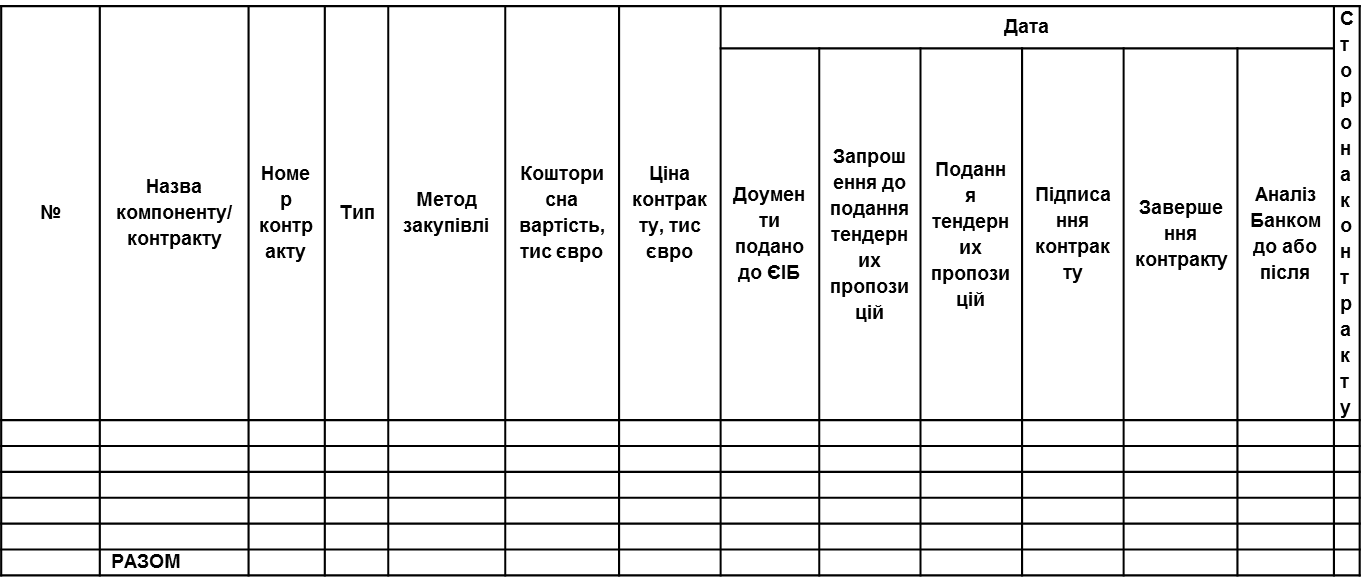 9
Європейський інвестиційний банк
Підтримка Міністерства інфраструктури України 
у рамках Проекту рамкової кредитної угоди для міського громадського транспорту України”
2 Реалізація підпроектів
2.1 Граничні значення для національного та міжнародного тендерів
Національні конкурсні торги (НКТ) та міжнародні конкурсні торги (МКТ) відокремлено. Здійснення закупівлі за процедурами НКТ або МКТ залежить від типу контракту (послуги, роботи та товари), а також його ціни. Відповідно до ПМГТУ, для закупівлі за МКТ встановлено наступні граничні значення.
Характер контракту				Вартість в євро
Роботи						1 мільйон
Товари та послуги, за винятком консультаційних	
Загалом						200 000
Електроенергія, газ, вода та транспорт		200 000
Зв’язок						600 000
10
Європейський інвестиційний банк
Підтримка Міністерства інфраструктури України 
у рамках Проекту рамкової кредитної угоди для міського громадського транспорту України”
2 Реалізація підпроектів
2.1 Граничні значення для національного та міжнародного тендерів

Граничні значення для технічної допомоги

Сума контракту в євро	Кількість відібраних кандидатів	Кількість країн

Понад 200 000                          Процедура відкрита чи закрита

50 000 – 200 000                                   3 – 7                                          мінімум 2

Нижче 50 000                                            1                                         не застосовується
11
Європейський інвестиційний банк
Підтримка Міністерства інфраструктури України 
у рамках Проекту рамкової кредитної угоди для міського громадського транспорту України”
2 Реалізація підпроектів
2.2 Нагляд ГУПП та ЄІБ під час тендерного процесу
Всі закупівлі у рамках ПМГТУ повинні виконуватися у відповідності до Керівництва ЄІБ з закупівель для проектів, які фінансуються ЄІБ.
Процедура закупівлі є конфіденційною. Конфіденційність дає ГВП можливість запобігти будь-якому недозволеному втручанню. Тому ГВП та Оціночний комітет не можуть поширювати будь-яку інформацію про оцінку тендерних пропозицій, або надавати учасникам чи будь-яким іншим особам, які офіційно не беруть участі у процедурі закупівлі, будь-які рекомендації для отримання переваги. У випадку порушення конфіденційності ГУПП або ЄІБ/ МФО можуть вимагати скасування тендерної процедури.
Будь-яка спроба учасника тендеру у будь-який спосіб вплинути на процес (намагаючись встановити контакт з членами Оціночного комітету бо іншим чином) призведе до негайного виключення тендерної пропозиції з подальшого розгляду.
12
Європейський інвестиційний банк
Підтримка Міністерства інфраструктури України 
у рамках Проекту рамкової кредитної угоди для міського громадського транспорту України”
”
2 Реалізація підпроектів
2.2 Нагляд ГУПП та ЄІБ під час тендерного процесу
Оціночний комітет, призначений Замовником (Кінцевий отримувач, транспортна компанія), виконує оцінку невідхилених тендерних заявок, які аналізуються ГУПП. У випаду незгоди питання подається в ЄІБ, який має право відмовити у погодженні.
ГУПП та/або ЄІБ можуть призначити спостерігача для спостереження за оцінкою. Кожний кінцевий отримувач та його ГВП повинні надати незалежним спостерігачам дозвіл на доступ до своїх приміщень на всіх етапах тендерного процесу і забезпечити право Банку у рамках проведення тендеру за кожним підпроектом на:
Аналіз звітів про оцінку до їх затвердження відповідними оціночними комітетами та
Призначення місця оцінки тендерних пропозицій та способу їх отримання та зберігання; 
ЄІБ залишає за собою право на аналіз пропозицій всіх учасників тендеру або окремих учасників, а також всіх інших документів, які стосуються процесу закупівлі, і може користуватися цим правом до двох років після завершення проекту.
13
Європейський інвестиційний банк
Підтримка Міністерства інфраструктури України 
у рамках Проекту рамкової кредитної угоди для міського громадського транспорту України”
2 Реалізація підпроектів
2.2 Нагляд ГУПП та ЄІБ під час тендерного процесу (продовження)
Звіти про оцінку та рекомендації щодо підписання контракту подаються в ГУПП. Для більших підпроектів звіти подаються в ЄІБ так, щоб Банк мав час їх проаналізувати та відповісти ініціатору (міська рада або міська транспортна компанія).
14
Європейський інвестиційний банк
Підтримка Міністерства інфраструктури України 
у рамках Проекту рамкової кредитної угоди для міського громадського транспорту України”
2 Реалізація підпроектів
2.2 Нагляд ГУПП та ЄІБ під час тендерного процесу (продовження)
15
Європейський інвестиційний банк
Підтримка Міністерства інфраструктури України 
у рамках Проекту рамкової кредитної угоди для міського громадського транспорту України”
2.3 Вимоги звітності та моніторингу – форма та часові мережі 2.3.1 Звітність по ПМГТУ
Звіти про хід виконання ПМГТУ подаються кожні півроку, а перший звіт повинен бути поданий через 6 місяців після підписання угоди про фінансування. Такі звіти про хід виконання повинні містити наступне:
Коротке уточнення ситуації щодо процесу виділення коштів з поясненням причин серйозних змін відносно початкового об’єму
Коротке уточнення ситуації щодо дієвості технічної допомоги та визначення подальших потреб у технічній допомозі
Уточнення дати завершення кожного з основних підпроектів, з поясненням причин будь-якої можливої затримки
Уточнення витрат за підпроектами, з поясненням причин будь-яких можливих відхилень витрат від початково визначеної бюджетом вартості
Опис будь-яких серйозних питань з соціальним або екологічним впливом
Уточнення ситуації з процедурами закупівлі 
Коментар щодо будь-яких серйозних проблем або ризиків, які можуть вплинути на діяльність Проекту та підпроектів, зокрема будь-яких незакритих або прогнозованих позовів
16
Європейський інвестиційний банк
Підтримка Міністерства інфраструктури України 
у рамках Проекту рамкової кредитної угоди для міського громадського транспорту України”
”
2.3 Вимоги звітності та моніторингу – форма та часові мережі 
2.3.2 Моніторинг ПМГТУ
ЄІБ повинен отримати від ГУПП та/або Мінфіну, додатково до документів, зазначених у розділі фінансової угоди про звітність, будь-який документ, який ЄІБ може обґрунтовано вимагати, включаючи, як мінімум, звіти про аудит або бухгалтерські звіти для кожного з підпроектів та на узагальнені цифри ПМГТУ.

Завдання фінансового моніторингу щодо цієї програми полягають у :
 підтримці кредитної операції:
Аналіз відповідності контракту
Моніторинг забезпечення та застави.
 супроводі контракту:
- Оновлення гарантій;
- Вилучення та зміни;
- Вибірки ;
- Перегляд та перерахування;
- Добровільні виплати.
17
Європейський інвестиційний банк
Підтримка Міністерства інфраструктури України 
у рамках Проекту рамкової кредитної угоди для міського громадського транспорту України”
2.3.3 Звітність за підпроектами
ГВП відповідають за розробку та подання квартальних звітів ГУПП та ЄІБ/МФО. Нижче подано основні звітні вимоги до ГВП:
 квартальний звіт про хід виконання: 	
- Подається ГУПП та Державному замовнику/ Кінцевому Бенефіціару. Звіт представляє заходи, здійснені ГВП протягом попереднього кварталу, зокрема звіт про хід виконання підпроекту, інформаційні заходи та події, ризики, проблеми тощо;
 квартальний фінансовий звіт: 	
- Містить основні положення фінансового стану підпроекту у порівнянні з бюджетом та прогнозами готівкових потоків. Подається ГУПП та Державному замовнику/ Кінцевому Бенефіціару.
ГВП повинні подавати ці квартальні звіти про хід виконання та фінансові звіти протягом 30 днів після завершення кожного кварталу. Окрім цього, ГВП повинні готувати і подавати будь-які звіти, щодо яких подано обґрунтовано подано запит іншими сторонами, які беруть участь у підпроекті.
18
Європейський інвестиційний банк
Підтримка Міністерства інфраструктури України 
у рамках Проекту рамкової кредитної угоди для міського громадського транспорту України”
2.3.4 Моніторинг підпроектів
Хід виконання підпроектів має бути предметом постійного моніторингу зі сторони відповідних ГВП або їх консультанта, при регулярній звітності щодо прогресу та проблем перед ГУПП.
Цей постійний моніторинг повинен здійснюватися на основі квартальних звітів про хід виконання, формат та зміст яких повинні погоджуватися з Замовником (як зазначено у контракті, тобто міською/ міськими громадами і/або міською/ міськими компаніями громадського транспорту). 
Відповідні ГВП діють від імені Замовника і відповідають за моніторинг виконання проекту та дотримання консультантами і підрядниками умов їх контрактів. 
Завдяки здійсненню неперервного моніторингу ходу виконання ГВП забезпечують виконання вимог Замовника/ спеціальних технічних умов та звітних етапів за контрактами.
19
Європейський інвестиційний банк
Підтримка Міністерства інфраструктури України 
у рамках Проекту рамкової кредитної угоди для міського громадського транспорту України”
2.3.4 Моніторинг підпроектів (продовження)
ЄІБ залучить експертів з підтвердження (верифікації), які будуть проводити вибіркові перевірки на різних етапах процесу реалізації підпроектів. ГВП забезпечать надання експертам, на їх запит, належного доступу до будь-якого місця та будь-якого документу, які необхідні для виконання верифікації. Верифікація може стосуватися наступних елементів, хоча й не обмежується ними:
Відповідність об’єму робіт рекомендаціям підготовчих досліджень
Якість технічної проектної документації
Якість робіт з будівництва інфраструктури
Якість рухомого складу, який використовується
Якість послуг при використанні закупленого рухомого складу
Забезпечення, у випадку підписання, належного виконання контракту на громадські перевезення;
Перевірка результатів підпроекту по факту;
Закупівля
20
Європейський інвестиційний банк
Підтримка Міністерства інфраструктури України 
у рамках Проекту рамкової кредитної угоди для міського громадського транспорту України”
2.3.4 Моніторинг підпроектів (продовження)
Звітність та виконання фінансових та експлуатаційних цілей
ГВП дозволять особам, призначеним Банком, яких можуть супроводжувати представники Європейської розрахункової палати, Європейської комісії та Європейського бюро з протидії шахрайству:
 огляди місця, обладнання та роботи, які складають Проект, та проводити такі перевірки, які вони можуть побажати в цілях, пов’язаних з цим Контрактом та фінансуванням Проекту
Спілкуватися з персоналом ГВП та не заважатимуть їх контактам з будь-якою іншою особою, яка залучена до підпроекту або зазнає його дії.
21
Європейський інвестиційний банк
Підтримка Міністерства інфраструктури України 
у рамках Проекту рамкової кредитної угоди для міського громадського транспорту України”
2.4 Запитання та обговорення
22
Європейський інвестиційний банк
Підтримка Міністерства інфраструктури України 
у рамках Проекту рамкової кредитної угоди для міського громадського транспорту України”
2.5 Типи контрактів
	2.5.1 Роботи
ГВП або їх консультант (підрядник) відповідають за підготовку проектної і тендерної документації. Якщо залучено консультанта, ГВП будуть головним чином відповідати за надання необхідної інформації, нагляд за роботою консультантів та аналіз і затвердження їх результатів.
Тендерна документація на роботи повинна розроблятися з використанням міжнародно визнаної типової документації на закупівлю, а саме:
 зразки Світового банку (Закупівля робіт. Керівництво користувача. 2015), 
PRAG (Практичне керівництво з договірних процедур для зовнішньої діяльності Європейського Союзу), або
FIDIC/ФИДИК (Fédération Internationale des Ingénieurs-Conseils/ Міжнародна федерація інженерів-консультантів), документи можна замовити на вебсайті ФІДІК (www.fidic.org)
23
Європейський інвестиційний банк
“Підтримка Міністерства інфраструктури України 
у рамках Проекту рамкової кредитної угоди для міського громадського транспорту України”
2.5 Типи контрактів
	2.5.1 Роботи (продовження)
 У будь-якому випадку тендерна документація повинна бути сумісною з положеннями Керівництва ЄІБ із закупівель
Ця тендерна документація повинна бути розроблена таким чином, щоб забезпечити широку міжнародну (якщо сума вища за 1 млн євро) та національну (якщо менша за 1 млн євро) конкуренцію
Тендерна документація, а також повідомлення про закупівлю та документи попередньої кваліфікації, у разі їх застосування, повинні розроблятися на англійській мові для тендерів МКТ, а для тендерів НКТ може використовуватися українська
Після затвердження ГВП проектної та тендерної документації, вона подається на розгляд в ГУПП
Договори за процедурою міжнародного та національного тендеру на суму вище 350 000 євро вимагають проведення тендеру на посаду Інженера проекту. Інженер проекту повинен бути відповідальним та відповідним чином кваліфікованим інженером, який має мінімум 10-15 років досвіду нагляду за роботами відповідного характеру.
24
Європейський інвестиційний банк
Підтримка Міністерства інфраструктури України 
у рамках Проекту рамкової кредитної угоди для міського громадського транспорту України”
2.5 Типи контрактів
	2.5.1 Роботи (продовження)
Технічне завдання для такого «Інженера проекту» розробляється, виходячи з припущення, що загалом ГВП не повинно безпосередньо контактувати з Підрядником. Це завдання Інженера, який повинен
Затверджувати всі зміни та модифікації
Брати відповідальність за передачу конструкцій, обладнання та поставок від імені Замовника
Аналізувати звіти Підрядника
Подавати доповідні щодо запитів Підрядника
Готувати доповідні щодо авторського нагляду, який повинен бути забезпечений та оплачений Замовником за контрактами Червоної Книги ФІДІК або Підрядником за контрактами Жовтої Книги ФІДІК.
Розробляти доповідні з технічних питань під час будівництва, доповідні про невідповідності та недоліки у проектуванні.
25
Європейський інвестиційний банк
Підтримка Міністерства інфраструктури України 
у рамках Проекту рамкової кредитної угоди для міського громадського транспорту України”
2.5 Типи контрактів
	2.5.1 Роботи (продовження)
Готувати звіти про непередбачені технічні проблеми, скарги від громадськості та її запити
Контролювати питання безпеки на ділянці робіт та мінімізувати негативні наслідки робіт для довкілля та оточення
Затверджувати додаткові роботи та значні зміни у проекті за умови підтверджених обґрунтувань.
Нагляд за підпроектом – це відповідальність консультанта, запрошеного з цією метою для забезпечення та контролю якості підпроекта. Консультант діє від імені Кінцевого Отримувача та у відповідності з умовами контракту. 
Загальний нагляд та нагляд за роботами на місці повинні здійснюватися на постійних засадах. Під час всіх будівельно-монтажних робіт повинна бути забезпечена постійна присутність консультанта на місці робіт.
26
Європейський інвестиційний банк
Підтримка Міністерства інфраструктури України 
у рамках Проекту рамкової кредитної угоди для міського громадського транспорту України”
2.5 Типи контрактів 
	2.5.1 Роботи (продовження)
Отже, нагляд за контрактами на роботи у рамках підпроекту включає наступну діяльність:

 Підготовка початкових робіт за контрактом
 Загальний нагляд та нагляд за роботами на місці та управління будівництвом
Постійне управління проектом та моніторинг (щоденник будівництва)
Періодична звітність
Участь у попередній прийомці та
Укладання Кінцевого звіту по підпроекту.

Точний обсяг послуг з нагляду за підпроектом, які повинні надаватися консультантом-інженером, визначається детально у Технічному завданні на контракт консультанта.
27
Європейський інвестиційний банк
Підтримка Міністерства інфраструктури України 
у рамках Проекту рамкової кредитної угоди для міського громадського транспорту України”
2.5.2 Поставки (товари)
У контексті ПМГТУ це буде рухомий склад, новий або після капітальної реконструкції, та відповідне допоміжне обладнання. Якщо сума перевищує 200 000 євро, тендер буде міжнародним і відкритим, з оголошенням в Офіційному Бюлетені ЄС. Якщо сума менше 200 000 євро, проводяться національні конкурсні торги.
Запорукою успіху будь-якого тендеру, безумовно і на поставки, є якісно сформульовані технічні умови (ТУ).
Нечіткі, занадто деталізовані та упереджені технічні умови стануть причиною скорочення кількості постачальників, які беруть участь в тендері,  та зменшення якості та цінності, яких можна отримати за кошти.
Нечіткі умови можуть також заплутати учасників, що може спричинити відхилення тендерних пропозицій. Як наслідок, можуть бути відхилені всі пропозиції і перенесено час проведення тендеру, з відповідним затриманням у часі.
Для надання підтримки з написання технічних умов буде забезпечена технічна допомога, коли це буде необхідно і коли про це буде запит.
28
Європейський інвестиційний банк
Підтримка Міністерства інфраструктури України 
у рамках Проекту рамкової кредитної угоди для міського громадського транспорту України”
2.5.3 	Послуги
Надаватимуться короткотермінові послуги з технічної допомоги на підставі звернення Отримувачів щодо підготовки та реалізації кожного підпроекту або пакету підпроектів, за умови попереднього погодження ГУПП та ЄІБ (технічне завдання, тендерна процедура та укладання контракту, моніторинг).
Для сум понад 200 000 євро – використовується процедура відкритих або закритих МКТ. Для сум у межах 50 000 – 200 000 євро – подається запит від 3 – 7 кандидатів, причому вони повинні представляти мінімум 2 різні країни. Для контрактів на суму менше 50 000 євро можна розглядати 1 кандидата. 

Мова йде про наступні напрямки діяльності:
Оцінка проекту
Технічні умови
Підтримка під час тендеру
Контроль виконання робіт та контрактів
Моніторинг та оцінка
29
Європейський інвестиційний банк
Підтримка Міністерства інфраструктури України 
у рамках Проекту рамкової кредитної угоди для міського громадського транспорту України”
2.5.4 Впровадження після підписання контракту 	
Після підписання контракту перед ГВП і, у разі застосування, її консультантами, стоять такі основні завдання з реалізації підпроекту:
Нагляд за будівництвом та здача робіт в експлуатацію
Прийняття товарів
Нагляд за їх введенням в експлуатацію та використанням
Звітність про можливі непередбачені технічні проблеми
Моніторинг протягом періоду виявлення недоліків
Оцінка виконаної роботи та щотижневий контроль загального статусу впровадження підпроекту
Для підпроектів, де це обґрунтовано їх розміром і складністю, ГВП будуть надаватися кредитні кошти ПМГТУ для запрошення консультантів з метою отримання допомоги на етапі впровадження проекту.
30
Європейський інвестиційний банк
Підтримка Міністерства інфраструктури України 
у рамках Проекту рамкової кредитної угоди для міського громадського транспорту України”
2.6 Процедури для оплати підрядників (``Запит на виділення 	коштів``) 
Умови, які повинні бути виконані до виділення коштів ЄІБ на підпроект у рамках ПМГТУ: 

Підпроекти повинні бути затверджені ГУПП та погоджені Керівним комітетом;

Залучені ініціатори (міська рада або міська транспортна компанія) повинні створити і забезпечити відповідними кадрами групу впровадження підпроекту (ГВП);

Надано достатньо інформації щодо підпроекту, щоб дозволити ЄІБ провести свою експертну оцінку;

У разі необхідності, повинна бути надана технічна допомога (ТД) на підтримку реалізації підпроекту і під це повинен бути зарезервований достатній бюджет
31
Європейський інвестиційний банк
Підтримка Міністерства інфраструктури України 
у рамках Проекту рамкової кредитної угоди для міського громадського транспорту України”
2.6 Процедури для оплати підрядників (``Запит на виділення 	коштів``) 
Підпроекти, стосовно яких завершено підготовчий етап, потребують затвердження Керівним комітетом та ЄІБ для підписання Угоди про передачу кредитних коштів. Угода про передачу кредитних коштів повинна бути спільно підписана 5 сторонами: Кінцевий отримувач, ініціатор підпроекту, МІУ, Мінфін або іші, за погодженням з ЄІБ.
Функція МІУ за цією угодою, якщо інше не погоджено Банком у письмовому вигляді, полягає, після отримання запиту від Кінцевого отримувача на такі дії, рекомендувати заходи з встановлення тарифів на рівні, який дозволить кожному Кінцевому отримувачу отримати у кожному фінансовому році наступні загальні експлуатаційні надходження :
a) сума загальних експлуатаційних надходжень та субсидій на перевезення, переданих Кінцевому отримувачу, не менша ніж,
б) сума вимог з обслуговування боргу, зокрема тих, які виникають за Угодою про передачу кредитних коштів) та експлуатаційних витрат.
Мінфін повинен гарантувати наявність відповідної застави за умовами угоди зі сторони ініціатора та/або міської ради.
32
Європейський інвестиційний банк
Підтримка Міністерства інфраструктури України 
у рамках Проекту рамкової кредитної угоди для міського громадського транспорту України”
2.6 Процедури для оплати підрядників (``Запит на виділення 	коштів``)
Платежі за підпроекти для консультантів, підрядників або постачальників будуть здійснюватися безпосередньо Мінфіном, відповідно до процедур, визначених Угодою на передачу кредитних коштів, після перевірки рахунків ГВП та ГУПП. Консультанти-інженери, підрядники та постачальники повинні подавати свої рахунки у відповідності до прогресу з виконанням робіт/ звітних матеріалів та положеннями контрактів (схема оплати). 
ГВП і, якщо потрібно, консультанти з нагляду повинні виконати детальні перевірки платіжних доповідних підрядників і мають право, за контрактами, на внесення коректив. Свідоцтва підрядника на суми, які повинні бути виплачені, мають силу контрактного зобов’язання. 
Кожний рахунок повинен відслідковуватися ГУПП за допомогою системи контролю рахунків, яка повинна бути встановлена в ГУПП.
ГУПП збирає платежі, які повинні сплачуватися за підпроектами, і щотижня подає їх в Мінфін для оплати, разом з супровідними документами.
33
Європейський інвестиційний банк
Підтримка Міністерства інфраструктури України 
у рамках Проекту рамкової кредитної угоди для міського громадського транспорту України”
2.6 Процедури оплати Підрядників Права ЄІБ на перевірку
ЄІБ залучить експертів з підтвердження (верифікації), які будуть проводити вибіркові перевірки на різних етапах процесу реалізації підпроектів. Кінцевий Отримувач забезпечить надання експертам, на їх запит, належного доступу до будь-якого місця та будь-якого документу, які необхідні для виконання верифікації. Верифікація може стосуватися наступних елементів, хоча й не обмежується ними:
Відповідність об’єму робіт рекомендаціям підготовчих досліджень
Якість технічної проектної документації
Якість робіт з будівництва інфраструктури
Якість рухомого складу, який використовується
Якість послуг при використанні закупленого рухомого складу
Забезпечення, у випадку підписання, належного виконання контракту на громадські перевезення;
Перевірка результатів підпроекту по факту;
Закупівля
Звітність та виконання фінансових та експлуатаційних цілей
34
Європейський інвестиційний банк
Підтримка Міністерства інфраструктури України 
у рамках Проекту рамкової кредитної угоди для міського громадського транспорту України”
2.7 Облік
	Бухгалтерські звіти про підпроекти буде вести фінансовий спеціаліст кожного ГВП за відповідним підпроектом, використовуючи спільні стандарти для всіх ГВП, погоджені ГУПП та ЄІБ. Бухгалтерська звітність за підпроектом повинна вестися за групою рахунків, відокремлених від іншої діяльності ГВП, в автоматизованій системі обліку, яка є в ГВП та доступна у будь-який момент для аудиту ГУПП та ЄІБ.

Бухгалтерська звітність підпроектів буде вестися у відповідності до вимог Національних бухгалтерських стандартів у національній валюті (гривня), у валюті платежу та в євро еквіваленті.
Мова, яка застосовується для фінансових операцій, звірки рахунків та фінансової звітності: англійська та українська – оскільки Проект підлягає аудиту та оцінкам зі сторони ЄІБ.
35
Європейський інвестиційний банк
Підтримка Міністерства інфраструктури України 
у рамках Проекту рамкової кредитної угоди для міського громадського транспорту України”
2.8 Кадри
ГВП загалом складатиметься з: 
Керівник/ координатор підпроекту
Спеціаліст/и з закупівлі
Галузевий/і інженер/и та
Спеціаліст з фінансового менеджменту
	Для великих підпроектів такі експерти, як очікується, повинні приділяти 100% свого часу ГВП та підпроектам. ГВП Кінцевого Отримувача на свій власний розсуд може залучати до ГВП інший персонал, який необхідний, з огляду на обсяг та характер завдань, які стоять перед ГВП. Для великого/их підпроекту/ів ГВП може допомагати окремий зовнішній консультант (група), який оплачується за рахунок коштів ТД, які надходять від донорів або з кредитних коштів. Саме Кінцевий Отримувач відповідає за визначення найоптимальнішої та робочої структури ГВП та її кадрове забезпечення для задоволення потреб підпроекту. 
	Реалізація підпроектів у рамках ПМГТУ вимагатиме призначення керівників підпроектів. Цю функцію загалом виконуватися керівник ГВП або відповідним чином кваліфікований та досвідчений член ГВП, за умови обґрунтування та погодження з ГУПП.
36
Європейський інвестиційний банк
Підтримка Міністерства інфраструктури України 
у рамках Проекту рамкової кредитної угоди для міського громадського транспорту України”
2.9  Інформаційні потоки

ГУПП готує і направляє ГВП план інформаційних заходів для ПМГТУ
Він включає дієвий канал інформування громадськості, наприклад, окрему сторінку на вебсайті МІУ, заходи для ЗМІ під час реалізації підпроектів (напр., використання нового рухомого складу або інфраструктури)
Цей план інформаційних заходів повинен також рекламувати інституційні/ управлінські зміни на громадському транспорті, наприклад, впровадження Регламенту 1370 про громадські пасажирські перевезення залізничним та автомобільним транспортом та інші.
Він також повинен визначати найкращий спосіб використання результатів спільної роботи ЄІБ/ МІУ / Міста (залучені) з метою руху вперед до сталого міського транспорту в Україні
37
Європейський інвестиційний банк
Підтримка Міністерства інфраструктури України 
у рамках Проекту рамкової кредитної угоди для міського громадського транспорту України”
3 Завершення проекту та підпроектів
3.1 Завершення ПМГТУ та перший рік діяльності
Проект планується завершити протягом 5 років після Дата введення в дію
Звіт про завершення ПМГТУ подається через 15 місяців після завершення робіт, поставки товарів та виконання послуг. Нижче подано зміст цього звіту:
Остаточний опис процесу виділення коштів як завершеного, з поясненням причин для будь-яких суттєвих змін у порівнянні з початковим об’ємом
Дата завершення кожного підпроекту, з поясненням причин будь-якої можливої затримки
Кінцева вартість підпроектів, з поясненням причин будь-яких можливих відхилень вартості від початкового бюджетного значення;
Результати зайнятості по підпроектам: людино-дні, які були необхідні під час реалізації, а також нові постійні створені робочі місця
Опис будь-яких важливих проблем з соціальними або екологічними наслідками;
38
Європейський інвестиційний банк
Підтримка Міністерства інфраструктури України 
у рамках Проекту рамкової кредитної угоди для міського громадського транспорту України
3 Завершення проекту та підпроектів (продовження)
Оновлення інформації щодо використання за підпроектам;
Оновлення інформації щодо процедур закупівлі;
Коментарі про будь-які важливі проблеми або ризики, які можуть вплинути на дію ПМГТУ та підпроектів
Коментарі про будь-які судові дії щодо підпроектів, які можуть продовжуватися
Повідомлення про будь-які можливі затримки, причини та компенсаційні заходи або рекомендації
Оновлення моніторингових показників ПМГТУ 
3.2 Уточнення показників моніторингу
Позичальник (МІУ та Кінцеві Отримувачі) повинен надати Банку ще одну уточнену інформацію про показники моніторингу, які було визначено у КПП, найпізніше через 3 роки після звіту про завершення проекту. 
Ці звіти направляються в ЄІБ англійською мовою.
39
Європейський інвестиційний банк
Підтримка Міністерства інфраструктури України 
у рамках Проекту рамкової кредитної угоди для міського громадського транспорту України”
4 Запитання та обговорення
Європейський інвестиційний банк
Підтримка Міністерства інфраструктури України 
у рамках Проекту рамкової кредитної угоди для міського громадського транспорту України”
ДЯКУЮ
Європейський інвестиційний банк